Prompting Professionalism: AI for Resume Writing
Essential Question
How can AI help turn work experiences into powerful resume statements that showcase skills?
Learning Objectives
Identify how AI can be used to enhance resume language by transforming basic job descriptions into professional statements.
Demonstrate how to write effective AI prompts to generate improved resume content based on their own experiences.
Evaluate the quality and appropriateness of AI-generated resume content, making revisions to ensure clarity, professionalism, and accuracy.
“No matter how good AI gets, humans still want role models, and we want to be inspired by human greatness. This is why we cheer for Olympic swimmers, even though speed boats go faster.”
-Kevin Roose
[Speaker Notes: Roose, Kevin. (2022). Futureproof: 9 rules for surviving in the age of AI. Random House. 73.]
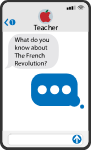 Quick Write
Write as much as you can about the following topic: 
Describe your work/volunteer experiences for a resume.
Don’t worry about grammar, just keep writing until the time runs out.  
Even if it doesn’t seem to make sense, write it.
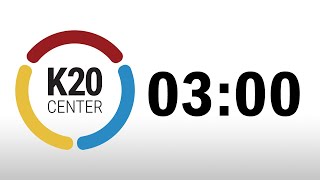 3 Minute K20 Timer
[Speaker Notes: K20 Center. (n.d.). Quick write. Strategies. https://learn.k20center.ou.edu/strategy/1127 
K20 Center. (2021, September 21). 3 Minute Timer. YouTube. https://www.youtubeeducation.com/watch?v=iISP02KPau0]
What do you like about this example?
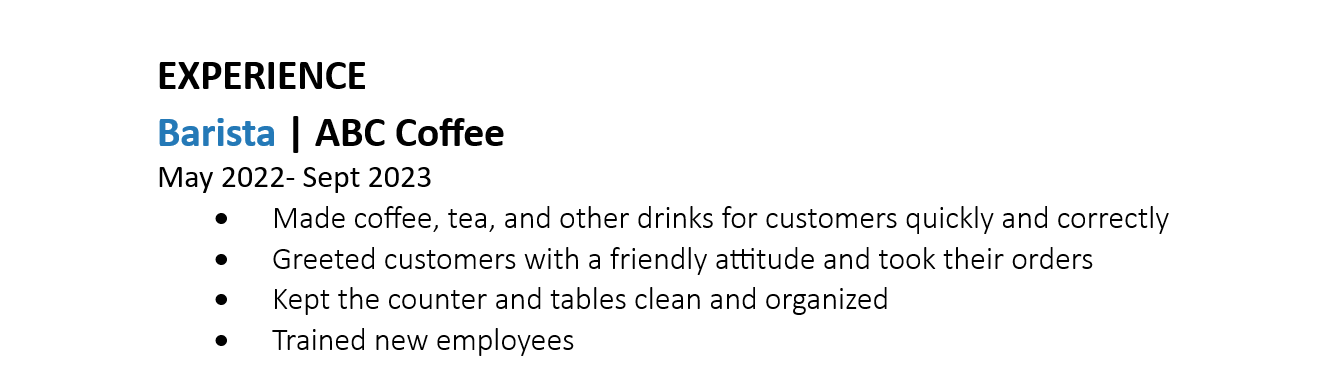 What do you like about this example?
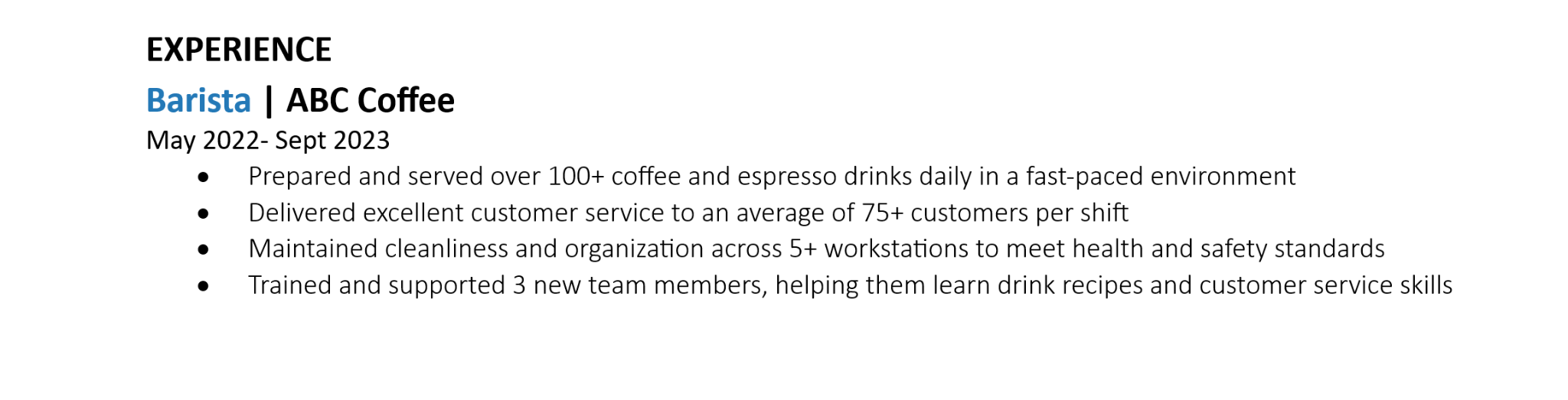 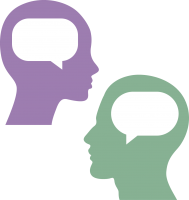 Let’s Practice Using AI
Use the Experience to Expertise handout to practice using AI. 
Choose an AI chat bot.
Select an example experience from the list of “Sample Student Work Experiences.”
Task: Ask the AI Chatbot to make your chosen experience more actionable.
Afterwards, reflect on your experience by completing an “I Notice, I Wonder” on the back of the handout.
[Speaker Notes: K20 Center. (n.d.). I notice, I wonder. Strategies. https://learn.k20center.ou.edu/strategy/180]
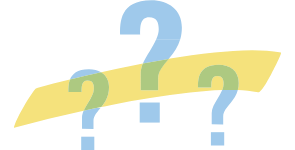 AI Literacy and Why-Lighting
Read the Getting Started with AI handout. 
Highlight parts you think are important or something you didn’t know. 
Write in the margins why you highlighted that part.
[Speaker Notes: K20 Center. (n.d.). Why-lighting. Strategies. https://learn.k20center.ou.edu/strategy/128]
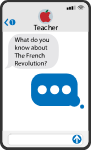 Revisit Quick Write
Reread what you wrote earlier. 
Select 1 experience. It could be work related or not, but it should be a real-life experience.
Prompt AI to turn your experience into a professional bullet-pointed resume. 
Use the “Write with CONTEXT” graphic to help!
[Speaker Notes: K20 Center. (n.d.). Quick write. Strategies. https://learn.k20center.ou.edu/strategy/1127]
Critique The Bot
Based on what you know about how a resume should be formatted, how did the bot do? 
What did the Bot miss? 
Did it make each bullet action-oriented? 
What details do you need to still add?
Did the bot give too much or too little information?
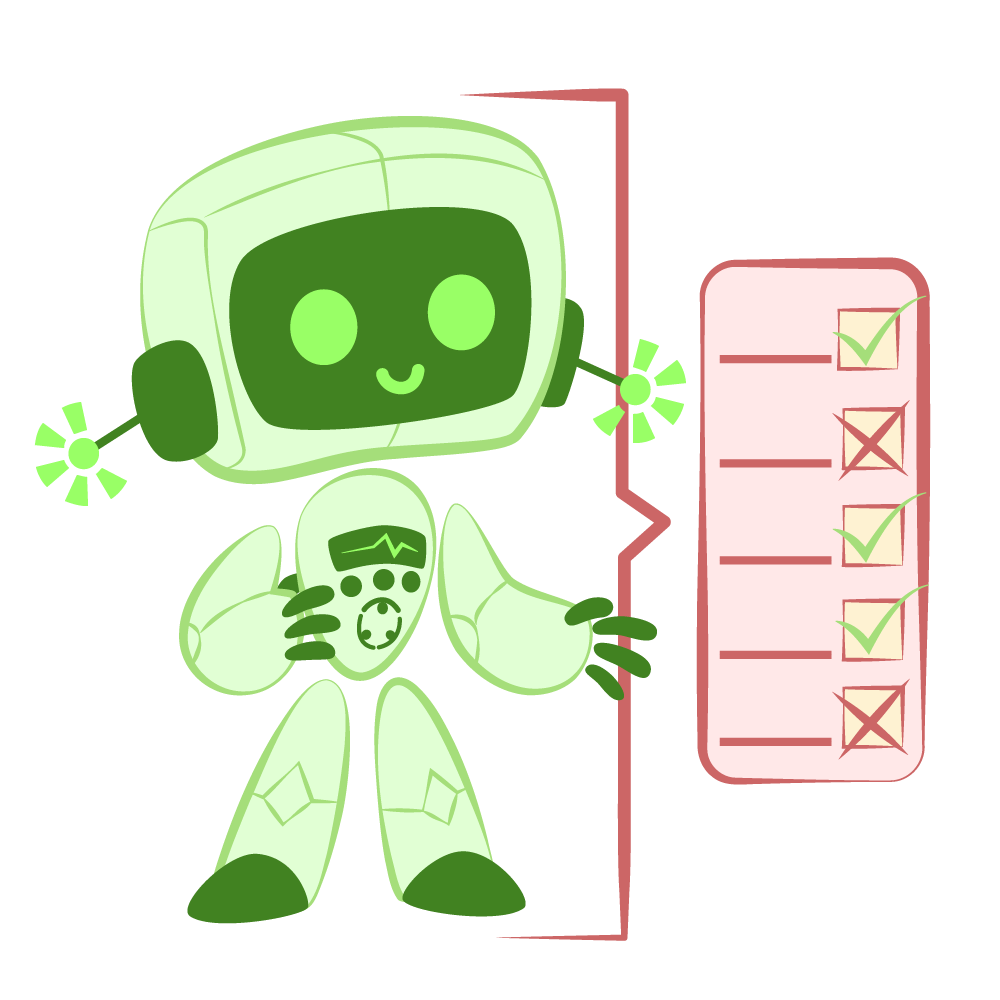 [Speaker Notes: K20 Center. (n.d.). Critique the Bot. Strategies. https://learn.k20center.ou.edu/strategy/3491]
Pitfalls to Avoid
Avoid using personal identifying information
E.g. addresses and contact information
You should fill in personal information after you have been interviewed. 
Avoid self-reviewing responses.
Avoid submitting original creative work.
Creative-based resumes should never upload original content.
Avoid sharing health-related information.
Chatbots are meant to be a tool not the toolbox.
What other ways can AI help improve resumes?